»تدبير عتبات الانتقال«
تشخيص التعلمات
مديرية الاستراتيجية والإحصاء والتخطيط
مارس 2016
خطوات و إجراءات التشخيص
تحديد نوعية الصعوبة
وتحديد ما إذا كان التلمبذ
يتمتع بقدرة عقلية عادية
ومع ذلك يقل تحصيله عن
المستوى المتوقع منه.
تحديد العوامل البيئية و النفسية
المرتبطة بصعوبة التعلم و ذلك من 
خلال الاختبارات المختلفة .
القيام بتحليل سلوكي
و تحديد طبيعة المشكلة
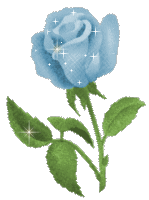 تقديم بعض الفروض
حول تشخيص حالة التلميذ
 بناء على البيانات المتوفرة
عن طبيعة المشكلة.
تطبيق العلاج
اقتراح البرنامج العلاجي 
و تحديد الأهداف التعليمية
و المواد التعليمية و الطرق
المناسبة مع الأخذ في الاعتبار
نقاط القوة و الضعف .
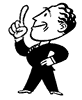 أدوات التشخيص
دراسة وتحليل نماذج أعمال التلاميذ للتعرف على نوعية الأخطاء التي يقعون فيها؛
استثمار نتائج كواشف النقط؛
استخدام تقنية الملاحظة؛
تشخيص الأخطاء؛
محاضر نتائج المجالس التعليمية؛
 جمع معلومات وذلك عن طريق المدير والأستاذ، وولي أمر التلميذ؛
 اختبارات يعدها الأستاذ حسب تحريه للمشكلة وملاحظاته على التلميذ؛
التقويم التكويني (التحليلي) وهذا النوع من التقويم دائم ومستمر؛
الإحصاءات والبيانات التي تتوفر عليها المديرية الإقليمية( فيما يخص نسب الانقطاع والتكرار).
»تدبير عتبات الانتقال«
الدعم التربوي
مديرية الاستراتيجية والإحصاء والتخطيط
مارس 2016
الدعم  التربوي
التعثر الدراسي
ينبغي التمييز بين الفشل و التعثر الدراسي ( أو ما يسمى بصعوبات التعلم)، على أساس أن التعثر الدراسي حالة مؤقتة تكاد تكون عادية تصيب معظم التلاميذ إن لم نقل كلهم ، و تعني أنه أثناء التحصيل يجد التلميذ في مادة معينة و في موضوع ما ، صعوبة فهم و استيعاب ( مسألة أو فكرة أو معلومة) لسبب من الأسباب ، لكن و بمجهود إضافي ذاتي أو بتدخل من المدرس أو في إطار حصص الدعم أو بفضل جلسات الاستذكار و المراجعة في البيت ، يتدارك التلميذ المسألة و يواكب مجددا و يلحق بزملائه . لكن التعثر يمكن أن يتحول إلى رسوب و فشل إذا تكرر و تعمم و استوطن و إذا لم يتم تدارك الأمر في الوقت المناسب.
7
الدعم  التربوي
أسباب وعوامل التعثر الدراسي
بشكل عام فإن مختلف التصنيفات التي تدرس أسباب التعثر الدراسي والتي من المفروض أن يطلع عليها المدرسون وكل من سينخرط في خطة الدعم التربوي ،عادة ما تصنفها إلى ثلاثة مجموعات أساسية:
أولا: الأسباب الذاتية التي ترتبط بالتلميذ :وهي الأسباب المحايثة لبنيته الجسمية والنفسية.ثانيا: الأسباب الخارجية التي تعود لبيئة التلميذ : والتي تؤثر في أداء التلميذ من الخارج وتشكل محيطه الاجتماعي والثقافي. ثالثا: الأسباب الخارجية التي تعود للمدرسة والنظام التعليمي والتي تشكل محيطه التربوي  (عدم ملاءمة البرامج ، الاكتظاظ ، سوء ظروف العمل خاصة في الوسط القروي).
8
الدعم  التربوي
تشخيص التعثر الدراسي
إن تشخيص التعثر يتطلب دراسة شخصية المتعلم فى أبعادها المعرفية والوجدانية والسيكو-حركية. ويسْهِم التقويم المستمر، بشكل رئيسي، فى رصد هذا التعثر. 
وبعد التشخيص والرصد، تعْمِد البيداغوجيا الدّعْمية إلى بحث شتى الأسباب والعوامل التي وراء ذلك التعثر؛ سواء كانت أسباباً ذاتية مرتبطة بشخصية التلميذ، أم موضوعية مرتبطة بالمحيط السوسيو-ثقافى وبالنظام التربوي. لتخلص – فى المآل – إلى بناء خطط عملية لتجاوز مشكل التعثر فى الدراسة.
وهذا يدعونا إلى الحديث عن "بيداغوجيا علاجية "La pédagogie de remédiation"، تهدف إلى تشخيص التعثر الدراسي، وتحديد عوامل حدوثه، وبناء استراتيجيات تربوية لتصحيحه وعلاجه.
9
استراتيجية الدعم التربوي
تعريف الدعم التربوي
؛
يعتبر الدعم التربوي مكونا مندمجاً وأساسياً في إصلاح المنظومة التربوية واضح المقاصد ومضبوط التصورات، حيث يشغل مساحة مهمة في المناهج الدراسية، وهو إجراء تربوي عملي وضعياتي يلي عملية التقويم التي تعمل على تشخيص التعثرات وتكشف جوانب النقص والقصور في مكتسبات المتعلمين وتعلماتهم الأساسية المعرفية والمهارية والوجدانية، ومن ثمة العمل على تجاوزها وتخطيها للوصول بالمتعثرين إلى المتوسط على الأقل وتقليص الفارق بين التعلم الفعلي الحقيقي والأهداف المرجوة.
الدعم في الاصطلاح التربوي يعني «استراتيجية من العمليات والإجراءات التي تتم في حقول ووضعيات محددة وتستهدف الكشف عن التعثر الدراسي وتشخيص أسبابه وتصحيحه من أجل تقليص الفارق بين الهدف المنشود والنتيجة المحققة».
10
الدعم  التربوي
المفاهيم المرتبطة بالدعم
التثبيت           ترسيخ التعلم لدى المتعلمين والمتعلمات بواسطة إجراءات تمكن من ذلك
التعويض        تعويض النقص الحاصل في التعلم أو في تحصيل مواد البرامج
الضبط           ضبط مسار التعليم والتعلم بواسطة تدخلات وإجراءات داعمة
الحصيلة        وقفة يتم من خلالها فحص حصيلة التعلم وتعزيزه وتصحيحه
العلاج           تدخلات لسد مواطن النقص في التعلم وإيجاد حلول علاجية لها
المراجعة       إعادة دروس أو محاور بغرض تثبيتها وترسيخها لدى المتعلمين
11
الدعم  التربوي
إطار الدعم
12
الاجراءات والأنشطة والوسائل لتنفيذ الدعم التربوي
لن يتأجرأ الدعم التربوي، إلا باعتماده على اجراءات وأساليب وطرائق خاصة يمكن تلخيصها في أربعة عناصر أساسية كالتالي:
13
شكرا على حسن تتبعكم
14